REC2403 - Introdução à Economia BrasileiraIntroduction to Brazilian Economy
Prof. Matheus Silveira Franco
mfranco@usp.br
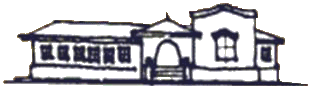 2º semestre de 2020
Objetivo
Analisar o desenvolvimento recente da economia brasileira tanto em seus aspectos estruturais como conjunturais
Programa
1. Revisão dos Determinantes do Produto2. O Brasil ao Longo do Século XX: Alguns Fatos Estilizados3. Economia Agroexportadora4. Processo de Substituição de Importações5. Da Crise ao Milagre6. Do Crescimento Forçado à Crise Dívida7. A Saga dos Planos Heterodoxos: A Economia Brasileira8. Economia Brasileira Pós-Estabilização: Plano Real9. Economia Mundial Após a Segunda Grande Guerra10. Brasil e Fluxo de Capitais: Dívida Externa, sua Crise e Reinserção nos Anos 9011. Mudanças nas Relações Comerciais do Brasil com o Exterior12. Alterações na Presença do Estado no Desenvolvimento Brasileiro13. Estado Regulador: Regulação e Defesa da Concorrência14. Sistema Financeiro Brasileiro e Suas Transformações Recentes
Metodologia e material
Material postado semanalmente no e-disciplinas
Vídeo-aulas (20-30 minutos)

Série “Economia Brasileira” – A história contada por quem a fez
https://www.youtube.com/playlist?list=PLZxP0elzkoDNimHL4dZJHSQ5ZSm3LA5O0
10 episódios
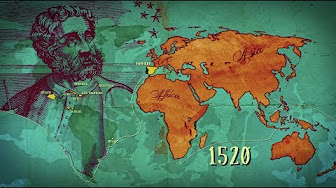 Avaliação
Duas partes:
Realização das atividades no edisciplinas
Conta também como frequência

Apresentação de um trabalho
Grupos de 4 alunos
Temas relacionados à economia brasileira recente e perspectivas
Os temas serão definidos ao longo do curso
Bibliografia básica
GREMAUD, A. P.; VASCONCELLOS, M. A. S. de; TONETO, R.
Economia Brasileira Contemporânea
8ª ed. SP, Atlas, 2017.
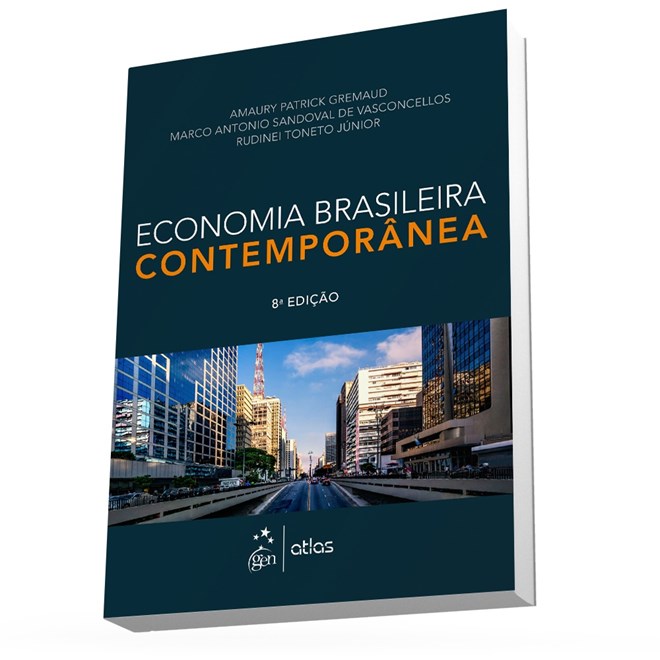